体育与健康学科省级教研员国家级示范培训班
基于学科核心素养的高中体育与健康学业质量与学习评价解读
华东师范大学体育与健康学院
汪晓赞
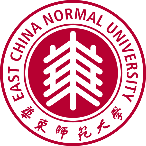 2018年7月
如何理解体育与健康学业质量
学业质量要求下如何进行学习评价的改革
高中体育与健康学业水平考试与学分认定
问题导入
一、何谓体育与健康学业质量？
二、体育与健康学业质量与核心素养、学习评价之间的关系是什么？
三、体育与健康学业质量与过去的教学质量评价有什么区别？
四、体育与健康学业质量与课程目标之间是什么关系？
五、在核心素养和学业质量要求下的体育与健康学习评价有什么变化？
六、模块评价、学分认定、阶段性学业质量和学业水平考试之间的关系是什么？
七、核心素养下的体育与健康学科学业质量如何做到可实践、可观测、可评价？
如何理解体育与健康学业质量
（一）什么是高中体育与健康学业质量
考试标准
内容标准
成就标准
课程标准
学业
质量
标准
……
能力表现标准
学业质量标准是指学生在完成各学段基础教育时应该具备的基本素养及其应该达到的具体水平的明确界定和描述（杨向东，2012）。
学业质量——教学质量
（一）什么是高中体育与健康学业质量
高中体育与健康学业质量是学生在完成高中学段体育与健康教育时应该具备的基本素养以及应该达到具体水平的明确界定和描述，即学生在运动能力、健康行为和体育品德三个方面表现出来的学科核心素养发展水平。
（二）如何看待学业质量与学科核心素养的关系
1．学科核心素养为制定高中体育与健康学业质量提供了具体的方向；
2．高中体育与健康学业质量是学科核心素养的具体表现。
学习领域（2001）——学科核心素养（2017）
体育与健康学科核心素养
体育与健康课程内容
体育与健康学业质量
体能
模块学业质量
健康教育
模块学业质量
六大运动项目模块阶段性学业质量
第一学年
3个模块
第二学年
4个模块
第三学年
3个模块
学业质量的五级水平
核心素养不同维度下的层次体现
（三）体育与健康学业质量的构成
（四）如何划分学业质量的水平
拆分核心素养
形成评级方案
验证水平等级
逐一划分维度
具体化评价要点
实地测试验证
确定要点评价等级
确定评价要点
反馈—修改—完善
[Speaker Notes: 1.强调可测性:强调能够通过测量进行评价的内容与要求；
2.重视层次性:对同一个核心素养的内容，明确表现出水平的递进层次；
3.体现能力:体现体育与健康不同核心能力的表现水平；
4.源于实证:各水平的标准均源于对学生实际情况的评价检验；
5.关注过程:关注对日常学习和生活中真实性评价的指导，强调情境性。]
注意事项
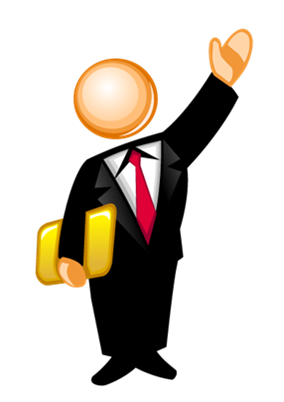 05
01
04
03
02
源于实证
体现能力
强调可测性
关注过程
重视层次性
[Speaker Notes: 1.强调可测性:强调能够通过测量进行评价的内容与要求；
2.重视层次性:对同一个核心素养的内容，明确表现出水平的递进层次；
3.体现能力:体现体育与健康不同核心能力的表现水平；
4.源于实证:各水平的标准均源于对学生实际情况的评价检验；
5.关注过程:关注对日常学习和生活中真实性评价的指导，强调情境性。]
1. 体能模块学业质量水平
2. 健康教育模块学业质量水平
3.足球模块阶段性学业质量水平（第一学年）
4.跳远模块阶段性学业质量水平（第一学年）
5.健身健美操模块阶段性学业质量水平（第一学年）
6.蛙泳模块阶段性学业质量水平（第一学年）
7.防身术模块阶段性学业质量水平（第一学年）
8.花样跳绳模块阶段性学业质量水平（第一学年）
……
……
学业质量要求下如何进行学习评价的改革
（一）如何理解学业质量与学习评价之间的关系
高中体育与健康学习评价
高中体育与健康学业质量
高中体育与健康学科核心素养
学业质量
具体落实
重要依据
学习评价
（二）树立以核心素养发展为本的评价理念
03
关注学会
学习
01
关注现实
问题解决
04
02
从关注学生学什么，转变到关注如何学习和学会学习。
关注合作
沟通交流
从关注单个运动技能的习得，转变到关注复杂、现实运动中问题的解决。
关注运用
创生知识
从关注学生个体的自我体育学习，转变到关注学生能否进行团队合作和有效的沟通与交流。
从关注对运动知识和技能的理解或应用，转变到关注学生综合运用和主动创生运动知识。
（三）制定基于核心素养的学习评价目标
了解学生体育与健康学习和发展过程，包括运动能力、健康行为和体育品德三个方面学科核心素养的形成情况；
目标一：
四大
目标
对学生在体育与健康学习中存在的困难和不足进行分析、判断，改进教学；
目标二：
挖掘学生的体育与健康学习潜能，为学生提供展示自己能力、水平和个性的机会，促进学生的体育与健康学习；
目标三：
目标四：
培养与提高学生自我认识、自我教育和自我发展的能力，促进其学科核心素养的形成。
（四）制定基于核心素养的学习评价内容
运动能力
评价
内容
健康行为
体育品德
1.关注学生运动能力的评价
体能发展评价案例：你的身体状况合格吗？
BMI即身体质量指数，简称体质指数，又称身高体重指数，是与体内脂肪总量密切相关的一项指标，反映了个人身体成分的状况。目前BMI是国际上常用的衡量人体胖瘦程度以及是否健康的标准，也是一种辅助性地测定身体成分的方法。它比单纯以体重来判定肥胖的方式更具准确性。专家指出，BMI达到23的亚洲成年人被认为是超重，而理想指数是18.5至22.9。亚洲人和欧美人属于不同人种，因此WHO的标准不适合中国人的情况。为此，研究者制定了中国的参考标准。BMI只能作为评估个人体重和健康状况的指标之一。除了BMI以外，体脂程度、腰围和臀围比例等都是重要的评估指标。
题目：
1.请测量你的身高、体重、腰围、臀围，计算出BMI、体脂程度和腰围—臀围比例后，根据标准，综合评价你的身体状况。（保留计算步骤和过程）
2.根据自己的测试结果，制订一份相应的运动健身计划，用以改善你的身体状况。
本案例设置了学生在日常生活中测试身体成分的情境，以了解学生“体能发展水平”即“体能状况”。
具体评价内容表现为“能够运用BMI测定并评价身体成分，有效控制体重和改善体型，评价体育锻炼和体重控制效果；能为家庭成员、同学或邻居制订锻炼计划和体重控制计划”。
运动认知与技战术运用评价案例：绳彩飞扬
跳绳是一种非常有效的有氧运动。它除了拥有一般运动的益处外，更有其独特的优点。跳绳每半小时消耗热量四百卡，对改善心肺系统功能、提高协调性、矫正姿态、减肥等都大有裨益，它可以增强人体协调性，使神经系统得到很好的锻炼；促进新陈代谢，增强心肺功能；增强上下肢肌肉力量，促进青少年骨骼的生长发育，全面提高身体素质。对于女性而言，其锻炼价值更大。
跳绳有多种运动形式，根据绳的长短可以分为短绳跳和长绳跳；根据摇绳方式可以分为正摇跳、反摇跳、正反双摇跳；根据参加人数可以分为单人跳、双人跳、多人跳；根据运动花样可分为速度跳绳、体力跳绳、行进跳绳、花样跳绳。
60秒个人花样跳绳是全国比赛项目，同样也是世界锦标赛中的大师赛项目。该运动不仅对学生的体能和技能有很高要求，也对学生的综合素质有很高的要求。学生根据对背景音乐的理解，创编不同的跳绳动作，从而将绳技与体能完美结合进行精彩展示。
重阳节将至，实验学校义工联周末将组织大家到夕阳红老年公寓进行慰问。按照计划整个活动除了帮助打扫卫生、与老人聊天外，还有一个联欢会，需要大家准备几个节目。第一次参加义工活动的张敏同学，作为学校跳绳社团队员当仁不让，主动请缨，准备和几个同学一起为大家表演一段团体花样跳绳。

题目：五人一组，请在下述三首音乐中选用一首作为伴奏音乐，并请运用学过的花样跳绳模块中的知识和技能，自编一套60秒的团体花样跳绳。
A 最炫民族风        B  校园的早晨           C  四小天鹅
本案例设置了学生义工慰问表演一段团体花样跳绳的情境，以了解学生“运动认知与技战术运用与体育展示与比赛的能力”。
具体评价内容表现为“运用所学的单人跳、双人跳、多人跳等花样跳绳技术；将各种花样跳绳技术与音乐结合，并进行动作创编；通过团体花样跳绳展示学生对于音乐的理解，并表现学生在创编过程中对于场地面积和展示时间等多个因素的综合考虑。”
体育展示与比赛评价案例：足球比赛中学生运动展示和比赛评价
学生运动展示和比赛评价记录表
基本比赛意识：
（1）足球比赛中根据需要能够迅速地回场；
（2）回场后能找到自己所负责的区域。
角色转化：
（1）当改变球权时，能够知道转换相应的角色；
（2）能够发挥个人角色的的作用。
防守能力：
（1）能够紧盯进攻者；
（2）能够成功阻止进攻者的进攻。
本案例在现实的足球比赛中对学生进行评价，以了解学生“体育展示与比赛”的能力。
具体评价内容表现为“基本比赛意识、比赛中的角色转化、防守能力”。
每一个内容又有非常具体的可供评价的内容细节，如将“比赛意识”具体化为“足球比赛中根据需要能够迅速地回场和回场后能找到自己所负责的区域”两个方面的评价，从而使评价可量化和操作性。
2.关注学生健康行为的评价
健康知识掌握与运用评价案例：遇到溺水者应该怎么做？
2014年世界卫生组织首次发布《全球溺水报告：预防一个主要杀手》报告中调查显示：溺水是各区域儿童和青年十大主要死因之一，每年共有37.2万人溺水死亡，全球半数以上溺水死亡者不足25岁。我国有关部门公布的数字显示，我国每年有57000人溺水死亡，相当于每天有150多人……，80%的意外伤害是可以避免的。
2009年10月24日，长江大学陈及时、何东旭、方招等15名同学在长江荆州宝塔湾江段野炊时因救两名落水儿童，三名同学不幸被江水吞没，献出了年轻的生命。在我们称赞、钦佩三人可贵精神的同时，也感到无比痛惜，在他人遭遇危险或意外时，见义勇为是值得提倡的优良品质，但是保护自己的生命安全也是极其重要的。

题目：在现实生活中，若发现有人溺水，你该怎么施救？请运用你所学的知识列出具体施救方法并阐明理由。
本案例设置了有人溺水如何施救的情境，以了解学生“健康知识掌握与运用”情况。
具体评价内容表现为“面对危险情境的抉择能力；综合各方面知识安全救人的能力”。
情绪调控评价案例：如何克服考前焦虑?
焦虑是一种常见的情绪反应。考试焦虑是指因考试压力过大而引发的一系列异常生理心理现象，包括考前焦虑、临场焦虑（晕考）及考后焦虑紧张。……但过度的紧张则会导致考试焦虑，不仅影响考场表现，还有害于身心健康。每年升学考试之前，由于升学压力大，都会有部分同学出现较明显的考试焦虑。多数情况下，通过自我调适可以减轻或缓解考试焦虑。
张小强同学平时学习成绩还不错，但不知从什么时候开始，他经常出现了上课注意力不集中，晚上睡眠不好，到了白天就无精打采的情况，导致学习成绩迅速下降。班主任老师很快发现小强的问题，带小强到学校心理咨询室找心理老师谈话后，老师认为他是出现了考试焦虑。原来小强自从在一次测验中成绩不及格，就慢慢出现了焦虑的情绪，越焦虑，成绩就越糟糕。
题目：考前焦虑的情绪是怎么出现的，可以如何应对和克服？请你给小强支支招。
本案例设置了考试前情绪调控的情境，以了解学生“情绪调控”的情况。
具体评价内容表现为“考前焦虑的表现；面对焦虑学生的应急处理方法和步骤”。
3.关注学生体育品德的评价
体育品德的特点及三个方面要素的内涵：
体育品德不是独立存在的，需要依附于特定的情境中，才能够得以体现。因此，体育教师在体育品德评价时可以在运动比赛的情境中对学生表现出来的品德行为进行评价。
体育品格包括文明礼貌、相互尊重、团结协作、社会责任感、正确的胜负观等；
体育精神包括自尊自信、勇敢顽强、积极进取、超越自我等；
体育道德包括遵守规则、诚信自律、公平正义等。
体育品德评价案例：健美操评价中的体育品德评价
在毕业季的情境性下，要求学生和队友共同编排一段16个8拍的有氧舞蹈，庆祝毕业，并结合给定的音乐进行展示，准备时间限时30分钟。 在这个过程中，体育教师不仅可以对学生编排有氧舞蹈的技能水平、音乐的节律及创新性等进行评价，还可以针对高中三年级学生体育品德的水平，设定学生品德行为可观测的要点，进行评价。
（五）基于体育核心素养特点选择学习评价方法
1.强调过程性评价与终结性评价的结合
2.注重定性评价和定量评价的结合
3.重视相对性评价与绝对性评价的结合
4.注重学生评价与教师评价的结合
过程性评价与终结性评价案例
团队名称：“XXXXX队”
团队成员：张伟、王芳、熊伟、孙秀英、李娜
计分标准: 3=达到目标；2=部分达到目标；1=没有向着目标前进；0=处于游离状态
学生评价与教师评价相结合的案例：
高中学生体育与健康学习评分记录册
小组编号：          小组长姓名：                  时间：
高中体育与健康学业水平考试与学分认定
（一）普通高中学业水平考试的性质
1. 普通高中学业水平考试是一种国家级别的水平考试，是基础教育质量水平的体现，是在教育部指导下由省级教育行政部门组织实施的国家考试，是依据普通高中课程标准实行的终结性考试，旨在全面反映高中学生在各学科所达到的学业水平。
《教育部关于实施普通高中学业水平考试的指导意见（征求意见稿）》
2. 高中阶段的体育与健康课程教学结束后，需要根据每个模块的成绩评定和学分认定结果，对三年的体育与健康学业水平和学分进行最终认定。各省可根据实际情况组织高中学业水平考试，参照综合汇总的学分认定结果，确定学生在高中阶段的体育与健康学业水平成绩。
（二）高中学业水平考试的成绩评定
1.体能模块的成绩评定---具体内容
体能模块的成绩评定---具体方式
体能模块的成绩评定---注意事项
（1）要特别注重学生体能发展知识与方法在生活的迁移和应用。
（2）应当尽量设计各种应用情境进行体能测试，如采用结对互助、教学比赛、定向越野和拓展活动等方式。
（3）既要重视发展学生的健康体能，也要重视发展学生的运动体能，促进学生体能的全面和协调发展，为增进学生健康和掌握运动技能奠定良好的基础。
（4）应该注重评价学生对所学体能知识的运用能力，既考察学生的体能发展水平，又考察学生帮助自己和他人发展体能的能力。
（5）体能模块的学分评定应与日常的学习评价结合起来，有效地运用过程性评价和终结性评价相结合、相对性评价和绝对性评价相结合的方法。
体能模块学业质量评价的应用情境示例
案例：体能模块的成绩评定
年级：＿＿班级：＿＿学期：＿＿姓名：＿＿性别：＿＿学号：＿＿
案例：气息绵长，不惧跋涉——挑战12分钟跑
心肺耐力指一个人持续进行身体活动的能力。心肺和血管的功能对于氧和营养物的分配、清除体内垃圾具有重要作用，尤其是在进行有一定强度的活动时，良好的心肺功能则显得更加重要。12分钟跑是心肺耐力的辅助测量方式之一,是以有氧运动为基础的，对健身运动有重要的指导意义。
        12分钟跑本是运动员体能测试中评价训练水平和体能的重要指标，但由于它作为有氧代谢运动的典型锻炼活动，运动量可根据个人的体力情况自行掌控，不同的人可以采取不一样的方式进行，比如以步行为主中间穿插慢跑训练12分钟、以慢跑为主穿插步行12分钟和全程慢跑12分钟。那么，你有没有跑过12分钟跑，平时都采用了哪些练习方法锻炼心肺耐力？让我们来看看你12分钟的表现，检验一下你的心肺耐力如何。

        题目：你知道的心肺耐力的练习手段和方法有哪些呢？做一次12分钟跑测试，看自己能否跑完12分钟，能跑多少距离？请填入表1中。根据测试结果对照表2评价你的心肺耐力状况。
表2   12分钟跑评定标准对照表
表1   12分钟跑测试填报表
根据体能模块学业质量确定评价的标准
体能学业质量的五级水平评分表---发展心肺耐力
体能模块学业质量的等级标准：
水平1：低于20分。
水平2：21-35分。
水平3：36-50分。
水平4：51-75分。
水平5：76-100分。
2.运动技能模块的成绩评定---具体内容
运动技能模块的成绩评定---具体方式
运动技能模块的成绩评定---注意事项
（1）运动技能模块的成绩评定应注意避免考察单纯的动作技术或者体能测试，应注重通过设置运动技能的各种应用情境，考察学生的体能表现、运动技能的实际运用能力，以及在此过程中所表现出来的健康行为和体育品德。
（2）根据不同运动项目的特点，对运动技能模块的学习进行成绩评定时，应注意是否具有可操作性。
（3）对运动技能进行评价时，可以针对学生个人进行评价，也可以对团队的表现进行整体性评价。
选择体育与健康学科学业质量评价的应用情境示例
生活中个人健康的管理和维护（运动、营养与肥胖）
生活中的应急避险（火海逃生）
常见运动损伤的预防和处理（崴脚了如何处理？）
体育与健康学科的应用情景
生活情景
与生活紧密联系的情境
运动实践中的应用情境，主要考察学生在运动竞赛和体育锻炼中瞬息万变的开放性情境中的表现
篮球
篮球比赛
运动实践情景
防身术
遇到危险时的防护与脱身
健美操、花样跳绳
创编、展示或表演
技术学习或者生活中问题的解决
跳远、游泳
案例：篮球模块学分评定
年级：＿＿班级：＿＿学期：＿＿姓名：＿＿性别：＿＿学号：＿＿
案例：
    篮球运动阶段性学业质量的五级水平评分标准---关注篮球基本技能运用
一、请各团队成员相互讨论，布好本队的场上位置分配，填好《场上场上球员基本信息表》（如表1），并在比赛中根据这个位置分配进行比赛。
二、请根据以下要求参与和完成比赛：
请根据对手和本队实际情况，并要选择合适时机，完成以下任务：
1.在比赛中根据“场上球员基本信息表”中的位置分配各司其职，并且实施题目一中制定的基本进攻和防守策略。
2.在比赛中根据场上的实际情况，灵活运用各种基本技术，做出同类动作组合、非同类动作组合或者假动作与技术动作的组合。
根据篮球运动阶段性学业质量确定评价标准
篮球运动阶段性学业质量的五级水平评分标准---关注篮球基本技能运用
篮球运动阶段性学业质量的五级水平评分标准：
水平一：0-20分；
水平二：21-40分；
水平三：41-60分；
水平四：61-80分；
水平五：81-100分
3.健康教育模块的成绩评定---具体内容
健康教育模块的成绩评定---具体方式
健康教育模块的成绩评定---注意事项
（1）对于科学的健康观及与健康有关的基本知识、合理营养和食品安全知识等内容，可以结合具体的案例或者故事，提出相关问题。
（2）对于预防与控制常见的非传染性疾病、传染性疾病的知识、技能和方法，安全运动、安全避险、常见运动损伤和突发事故的知识和方法等内容可以设计和模拟实际情境，以考察学生的实践应用能力。
（3）评价应尽量简洁，关注过程性评价，并给予及时反馈。
选择体育与健康学科学业质量评价的应用情境示例
生活中个人健康的管理和维护（运动、营养与肥胖）
生活中的应急避险（火海逃生）
常见运动损伤的预防和处理（崴脚了如何处理？）
体育与健康学科的应用情景
生活情景
与生活紧密联系的情境
运动实践中的应用情境，主要考察学生在运动竞赛和体育锻炼中瞬息万变的开放性情境中的表现
篮球
篮球比赛
运动实践情景
防身术
遇到危险时的防护与脱身
健美操、花样跳绳
创编、展示或表演
技术学习或者生活中问题的解决
跳远、游泳
案例：一个真实的故事——艾滋无情人有情
照片是一家人的合照，从表面上看是一个充满幸福和温馨的家庭，但实际上却是一个充满不幸的家庭。这对夫妇结婚后生下一个女儿，由于父亲患上血友病，需要经常去医院接受输血治疗，不幸的是在一次接受输血时感染了艾滋病毒（HIV）。感染之后，在不知情的情况下该夫妇又生了一个儿子，但不久就发现夫妇二人以及儿子均感染了艾滋病毒，并在数年后先后病发去世。尽管女儿没有感染艾滋病毒，但却成为了艾滋孤儿。

    题目：请结合上述材料指出夫妻俩及小男孩感染艾滋病毒的途径，并请根据你所掌握的知识，指出感染艾滋病毒的高危行为有哪些?又该如何远离艾滋病呢？
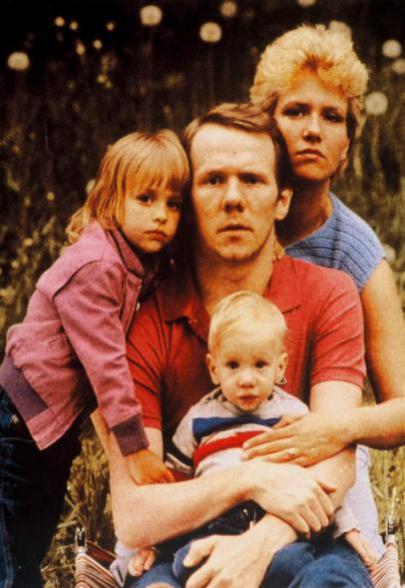 这里设计的生活中的情境，考察学生对于艾滋病及其传播危害的了解。
根据健康教育模块学业质量确定评价的标准
参考答案：
 丈夫的艾滋病感染途径是输血；妻子是由丈夫通过性生活的途径传染的；儿子是由妈妈通过母婴传播而感染的。
 艾滋病毒感染的高危行为包括：
 （1）无保护的性行为；
 （2）多个性伙伴；
 （3）男-男同性性行为；
 （4）不安全的输血以及血液制品的使用；
 （5）共用注射器静脉吸毒；
 （6）使用未经严格消毒的手术、注射、针灸、拔牙、美容等进入人体的器械；
 （7）与他人共用剃须刀、牙刷；
 （8）已感染艾滋病病毒的妇女妊娠、分娩和哺乳。
  虽然目前仍没有预防艾滋病的疫苗，但只要认识到什么是艾滋病毒感染的高危行为，并避免发生这些高危行为，预防艾滋病是可以完全做到的。
评分标准：
水平一：不能完全指出3位家庭成员感染艾滋病毒的主要途径，仅能指出1～2个艾滋病毒感染高危行为；
水平二：能正确指出该家庭中3人的感染途径，并能指出1～2个艾滋病毒感染高危行为；
水平三：能说出艾滋病感染的3个主要途径，并能指出3～4个艾滋病毒感染高危行为；
水平四：能说出艾滋病感染的3个主要途径，并能指出5～6个艾滋病毒感染高危行为；
水平五：能说出艾滋病感染的3个主要途径，并能指出7个及以上的艾滋病毒感染高危行为，并能回答出避免高危行为的意义。
（三）高中阶段性学业水平评定的过程
学期结束
综合评分
学分认定
高于60分
获得学分
低于60分
开学补考
低于60分
毕业补考
低于60分
不能正常毕业
（四）高中阶段性学业水平成绩与等第的转换
每个模块百分制成绩与等第评定转换表
（五）体育与健康学业水平评定与最终学分认定
高中体育与健康学分要求：一学期2学分，一年4学分
三年12个学分，修满方可毕业。
=
必修必学：体能（1）+健康教育（1）
+
必修选学：运动技能（10）
高中阶段体育与健康学业水平成绩评定表
思考与讨论
十年课程改革中是如何进行体育与健康学习评价的，遇到了什么问题和困难，有什么建议？
在学科核心素养下，如何根据学业质量的要求来落实体育与健康学习评价？
请根据此次培训目标，确定应获得哪些素养，选取其中一条，制定相应的学业质量水平等级。
谢  谢!
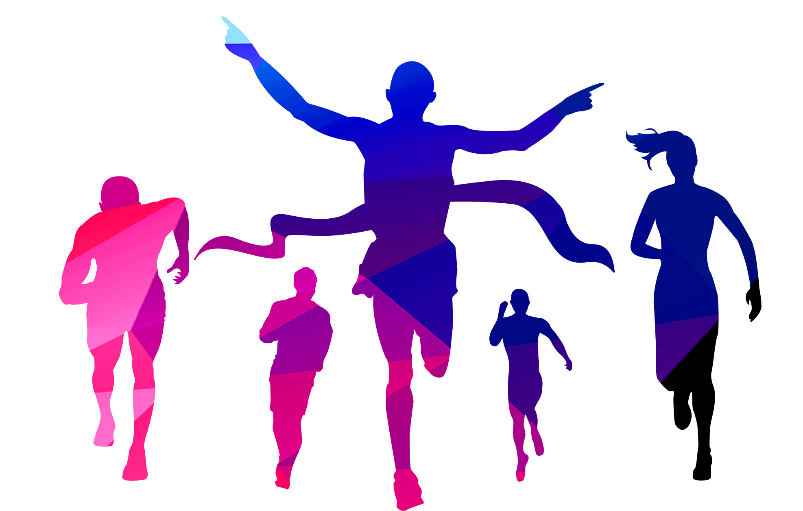 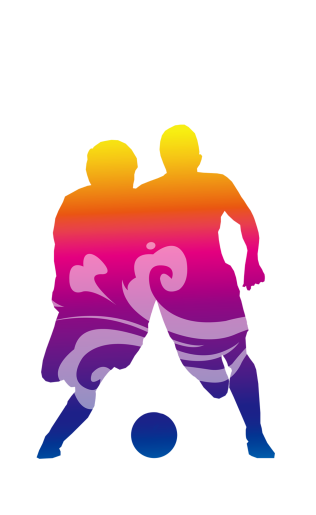